Каждый ребенок 
особенный. 
Все дети – равные.
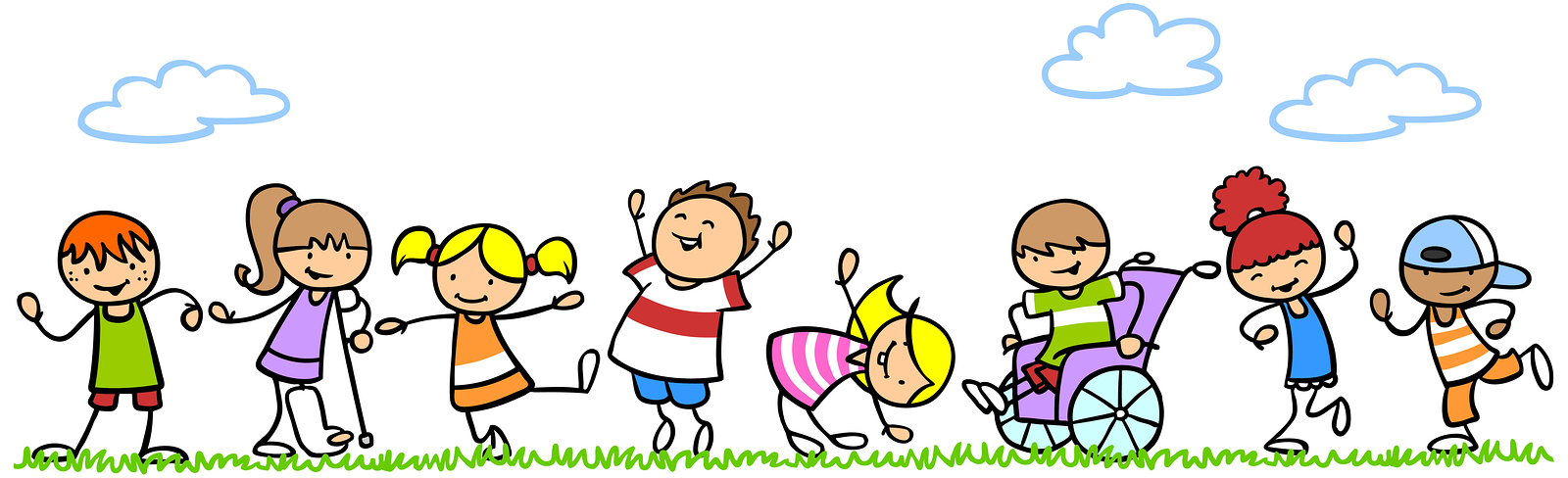 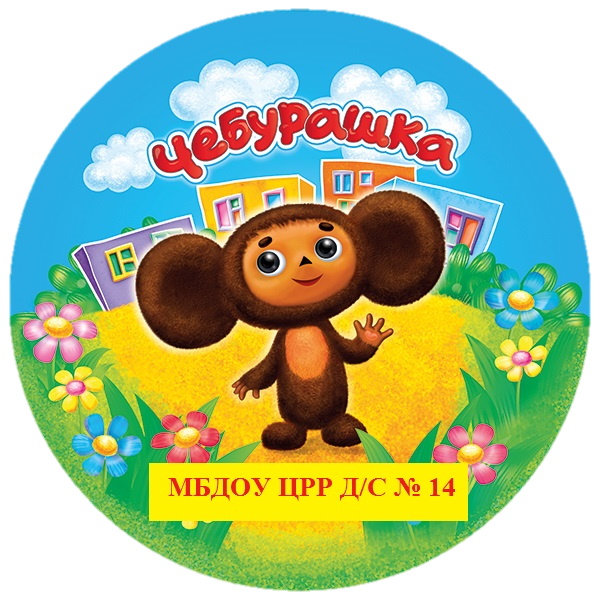 Необходимым условием организации успешного
 обучения и воспитания 
детей с ограниченными возможностями здоровья в образовательных учреждениях общего типа
 является создание адаптивной среды, позволяющей обеспечить их полноценную интеграцию и личностную самореализацию в образовательном учреждении.
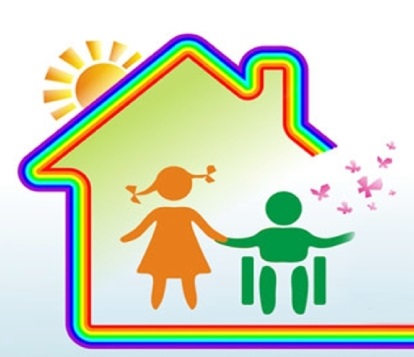 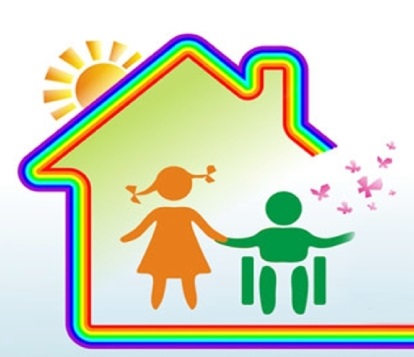 Реабилитационные материалы 
Тоша и Ко
Это сборник методических пособий, необходимых для педагогической слухоречевой реабилитации людей с нарушенной функцией слуха.
Данный комплект является незаменимым помощником и путеводителем для родителей детей, а также взрослых с кохлеарными
имплантами и слуховыми аппаратами
на пути их реабилитации и интеграции
в общество слышащих людей. 
Все пособия имеют уникальный 
стилизованный дизайн.
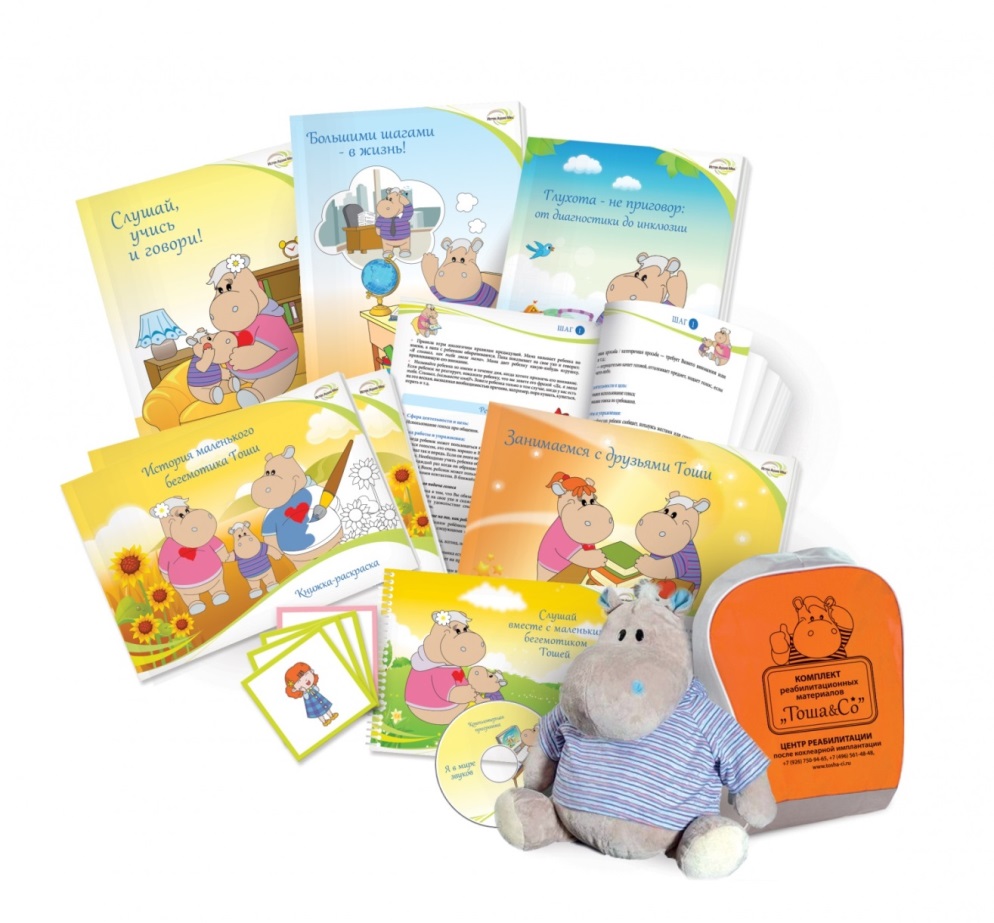 Мультимедийный интерактивный коррекционно-развивающий комплекс Логопедическая Шхуна
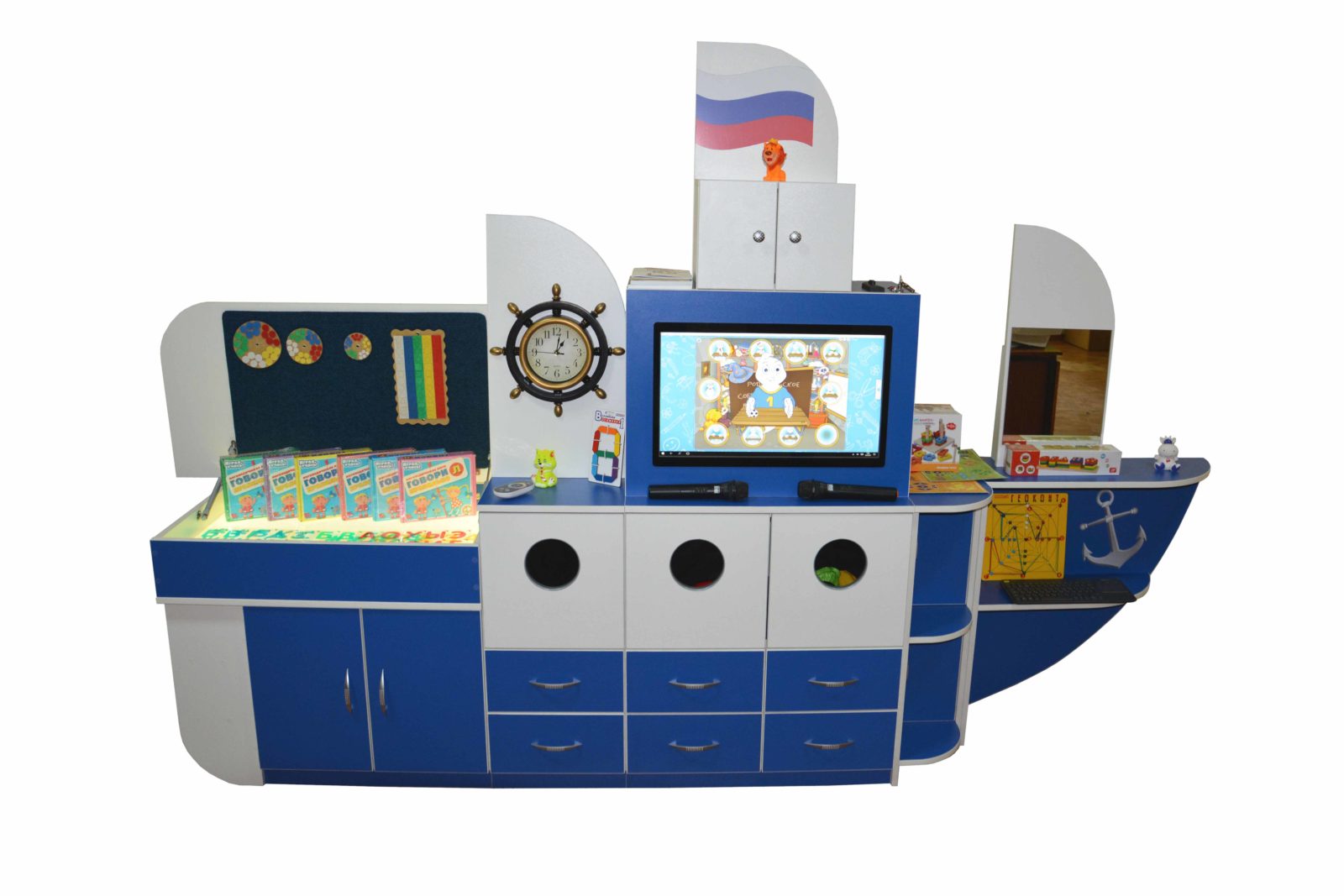 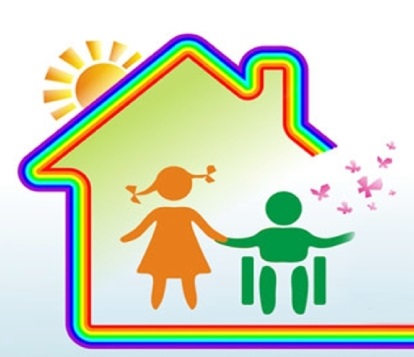 Логопедическая Шхуна Logo35 представляет собой устройство на базе ПК с монитором, полочками и ящичками, главной функцией которого является коррекция и исправления дефектов речи у детей.
Диагностический набор. Методика исследования 
интеллекта ребенка по Стребелевой Е.А.
    комплект №1 
       (2-3 года)
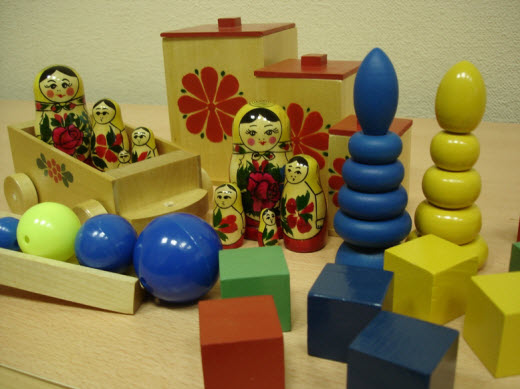 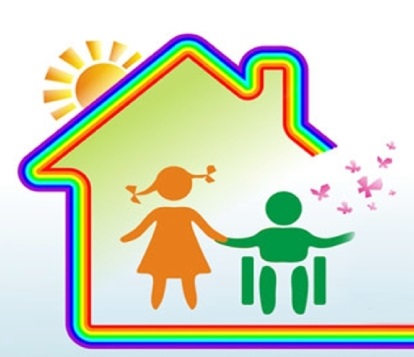 Предназначена для работы в ДОУ, ПМПК и ППМС центрах, учреждениях оказывающих психолого-педагогическую и медико-социальную помощь детям раннего и дошкольного возраста.
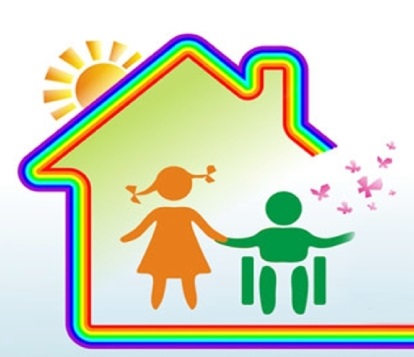 Диагностический набор. 
Методика исследования интеллекта 
ребенка по Стребелевой Е.А. 
комплект №2 (3-7 лет)
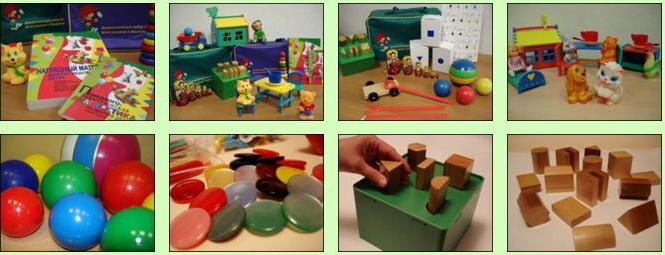 Технология направлена на:1. Выявление основных параметров умственного развития ребенка;2. Обследование речевого развития ребенка;3. Педагогическое обследование слуха.
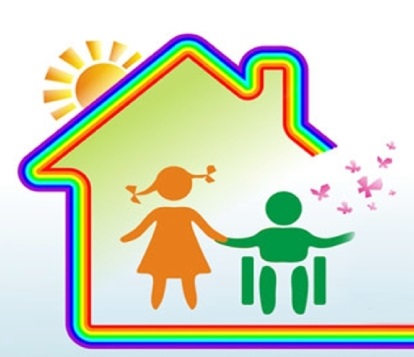 Методика "Логопедическое 
обследование детей"
Компьютерная программа тестирования и обработки данных «Логопедическое обследование детей» предназначена для диагностики речевого развития детей с 4 до 8 лет.
Методика представляет собой комплекс, включающий компьютерную программу и набор методических материалов. Процедура обследования проводится за компьютером. Вся информация сохраняется и обрабатывается автоматически
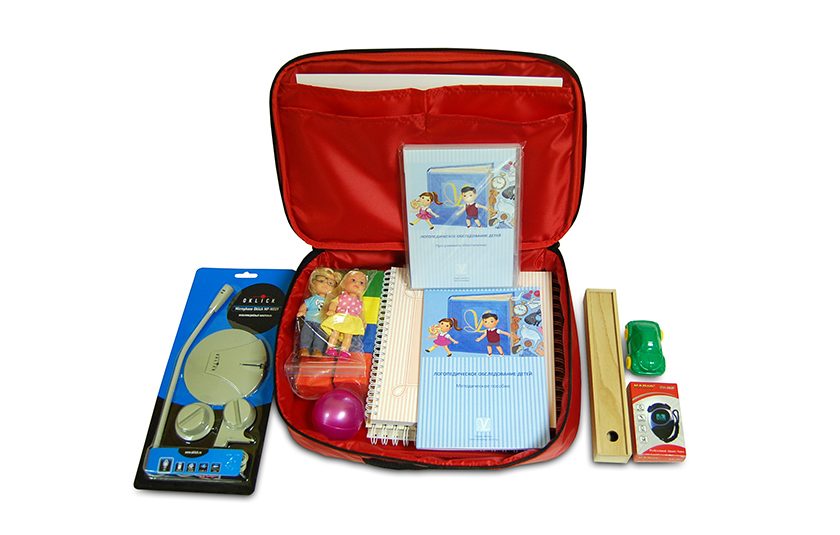 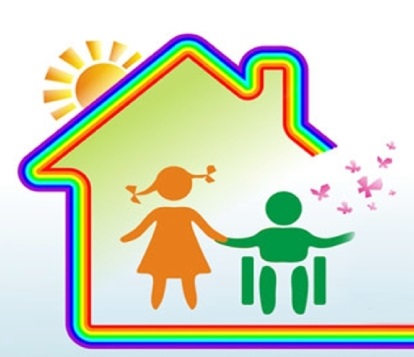 Логопедическое обследование детей. 
Развитие и коррекция речи детей. 
Методика В.М. Акименко
Современная автоматизированная методика для коррекции речевых нарушений у детей 4-8 летнего возраста, предназначенная для логопедов, дефектологов, педагогов и воспитателей дошкольных организаций. Способствует формированию готовности детей к школьному обучению
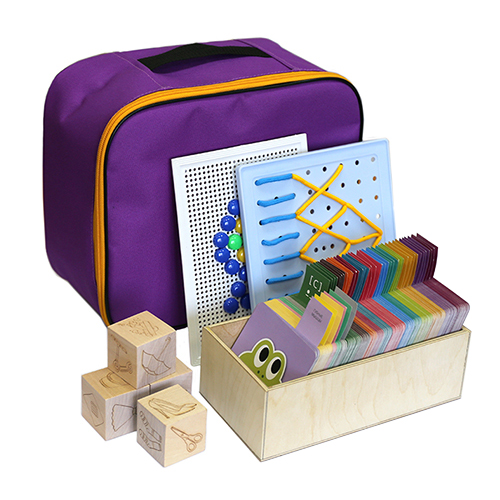 Самоучитель Брайля
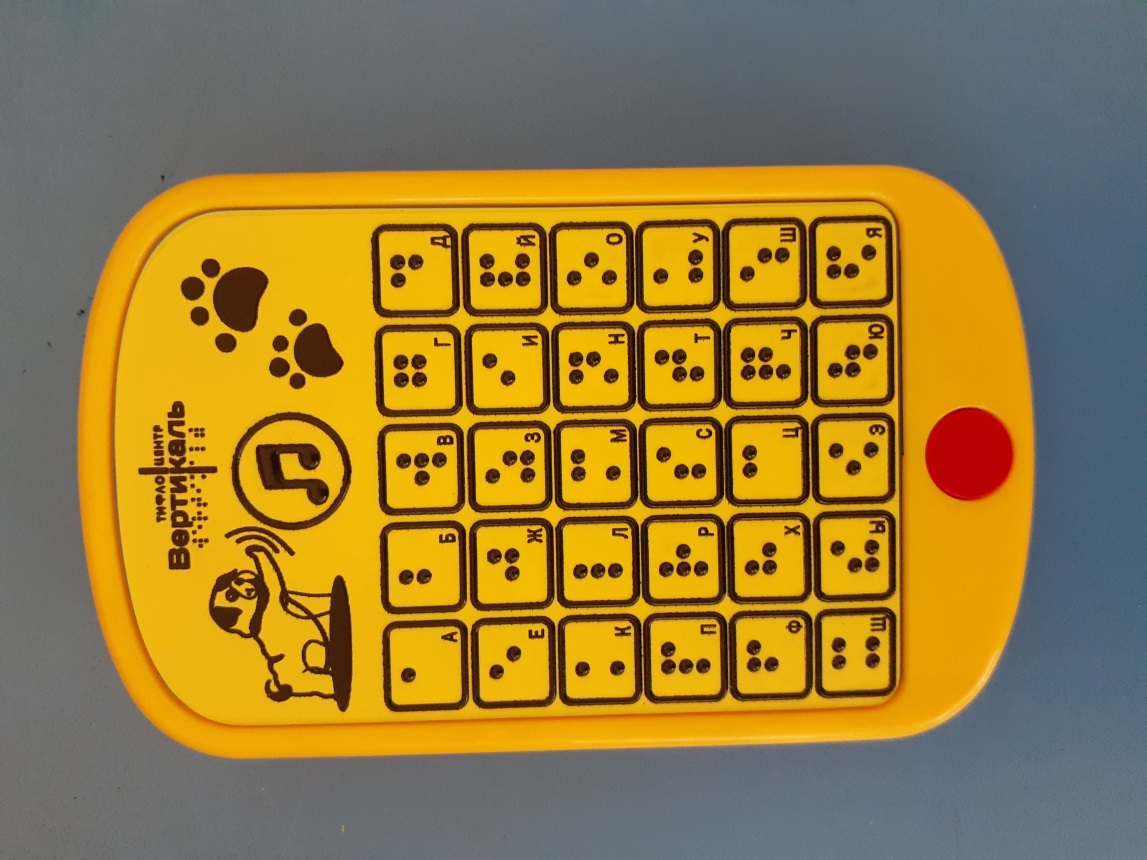 Адаптивная интерактивная мини-азбука для детей с ограничениями зрения. Этот маленький электронный брайлевский самоучитель в виде мини-планшета поможет в игровой форме изучить все буквы по системе Брайля.
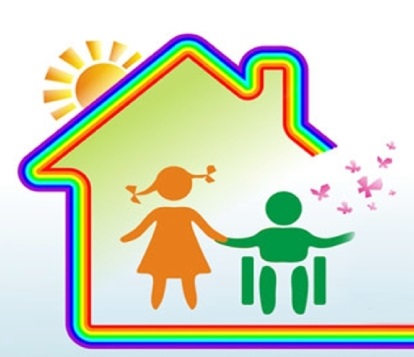 Набор специальной литературы для детей с нарушением зрения
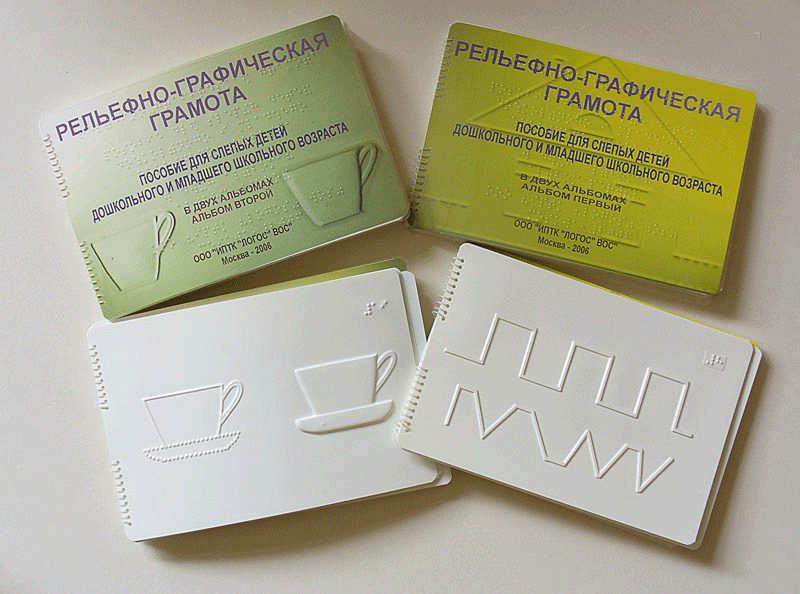 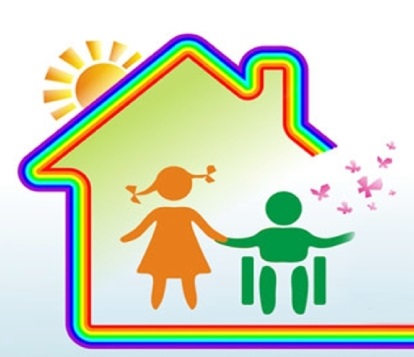 Тактильные 
 буквы и цифры
Наборы тактильных букв и цифр  позволяют слабовидящему изучить на ощупь формы букв и цифр, и узнать, как они пишутся шрифтом Брайля. Предназначены для активизации познавательной активности ребенка, развития осязательного восприятия и тактильных ощущений, развития памяти, внимания, речи, зрительно-моторной координации, а так же формирования графо-моторных навыков.
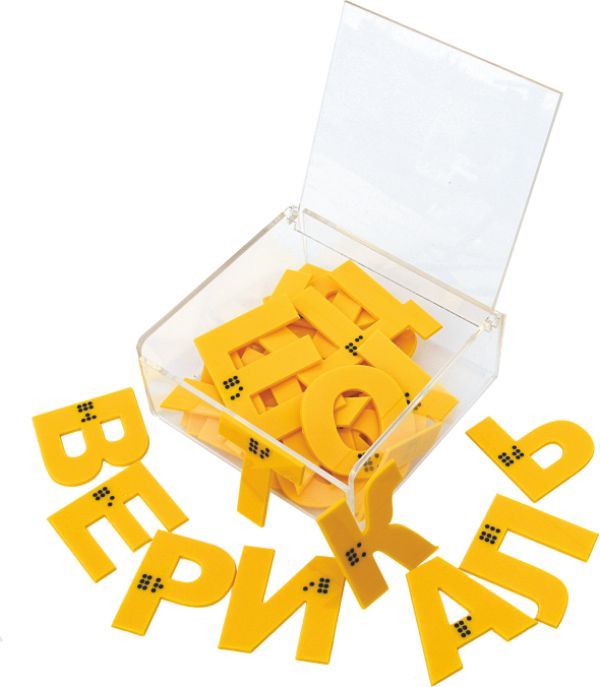 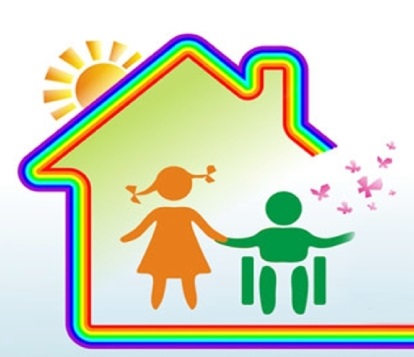 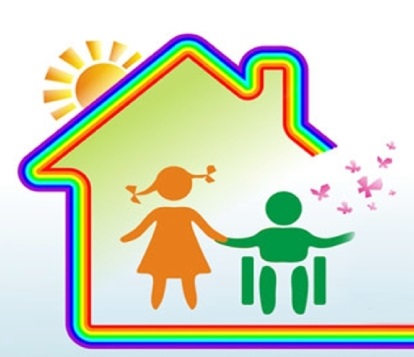 Карточки PECS
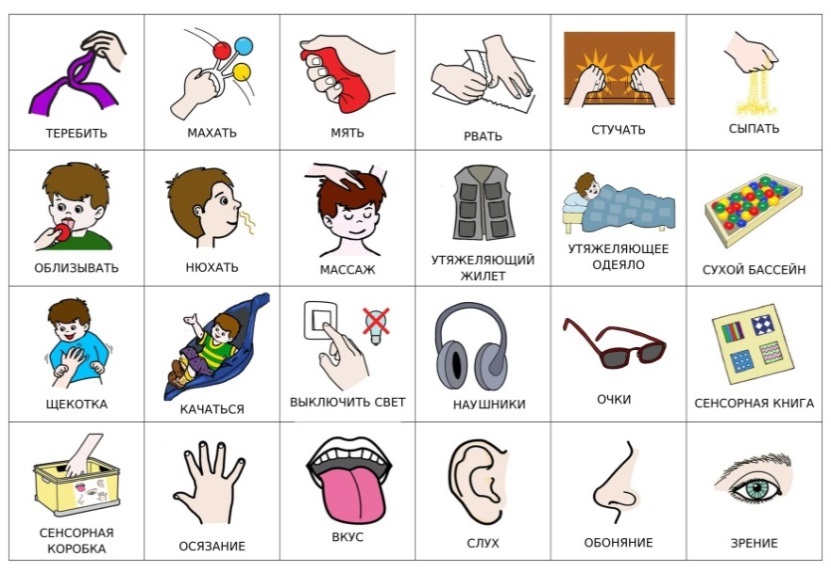 PECS – система альтернативной коммуникации с помощью обмена карточек. Работа с карточками направлена на помощь детям с расстройствами аутистического спектра, ДЦП, синдромом Дауна и другими заболеваниями, которые затрудняют вербальное общение ребенка с окружающими его людьми, вследствие чего делают крайне сложным процесс обучения и социализации.
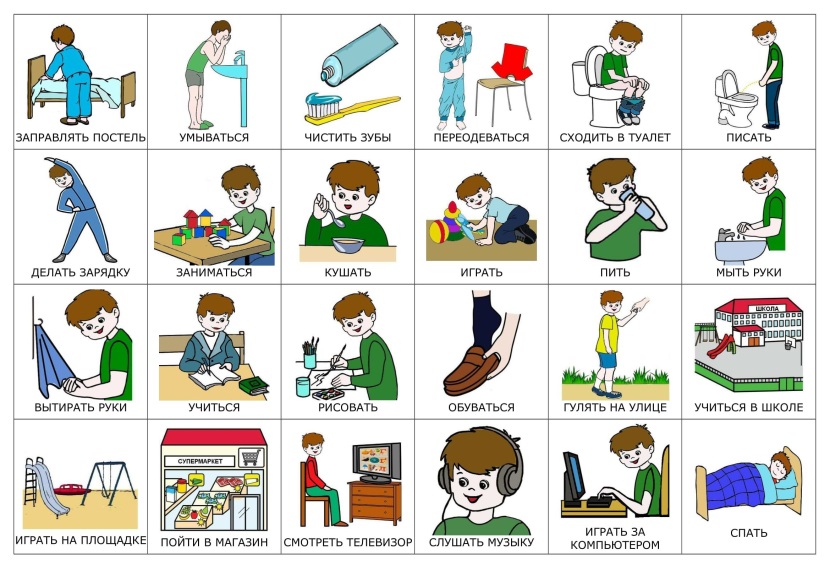 Игровые 
панели
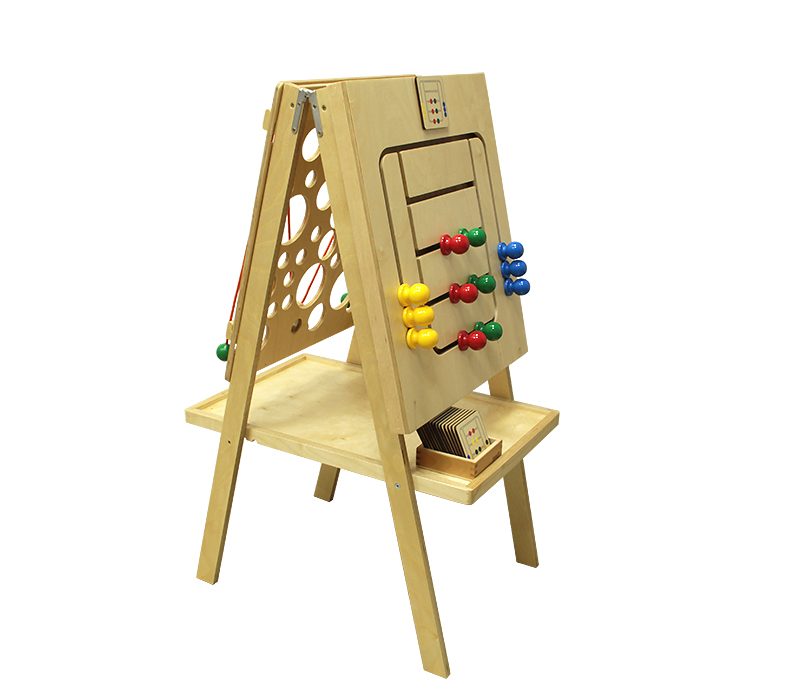 Панели подходят для коррекционной работы с детьми с проблемами опорно-двигательного аппарата, а также для детей с интеллектуальной недостаточностью. Работа с панелями направлена на развитие моторики, внимания, памяти, зрительного восприятия.
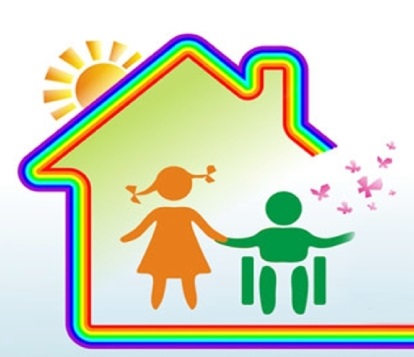 Набор психолога 
«Приоритет»
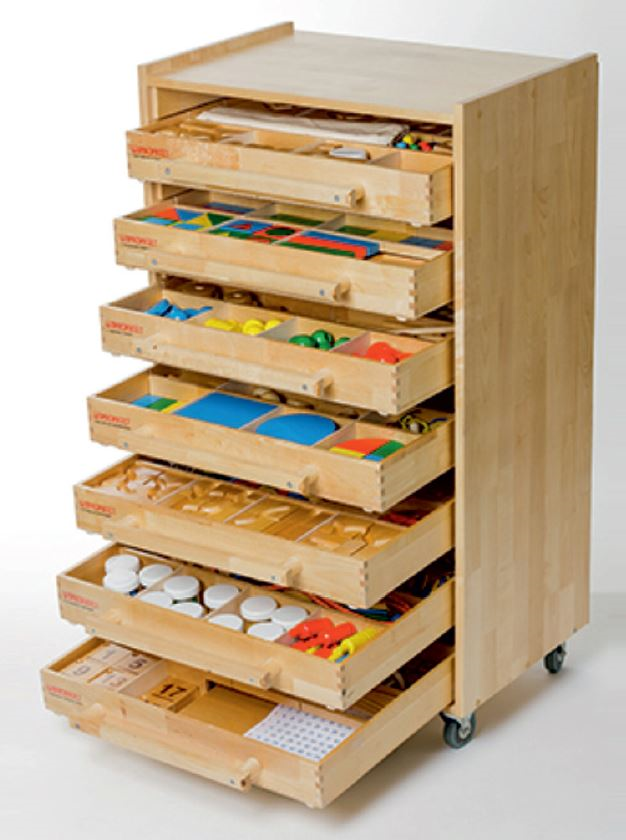 Методика предназначена для обучения с 8-месячного возраста.Полностью отвечает требованиям программы «Доступная среда».Подходит для инклюзивных занятий с детьми с ограниченными возможностями здоровья.Эффективность методики доказана высокими результатами маленьких учеников.Используется для коррекционной работы с детьми
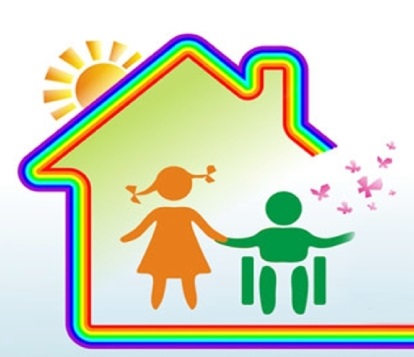 Фибероптический 
модуль
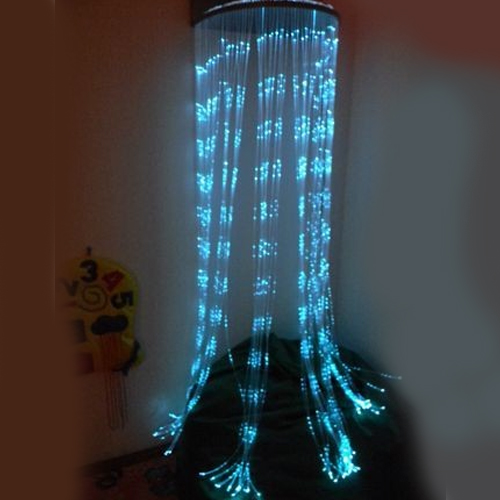 Фибероптические изделия направлены на тренировку и развитие тактильных ощущений, моторики, восстановления зрения, снятия стресса и напряжения
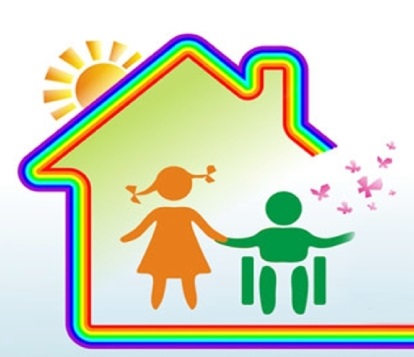 Кресло - пуф
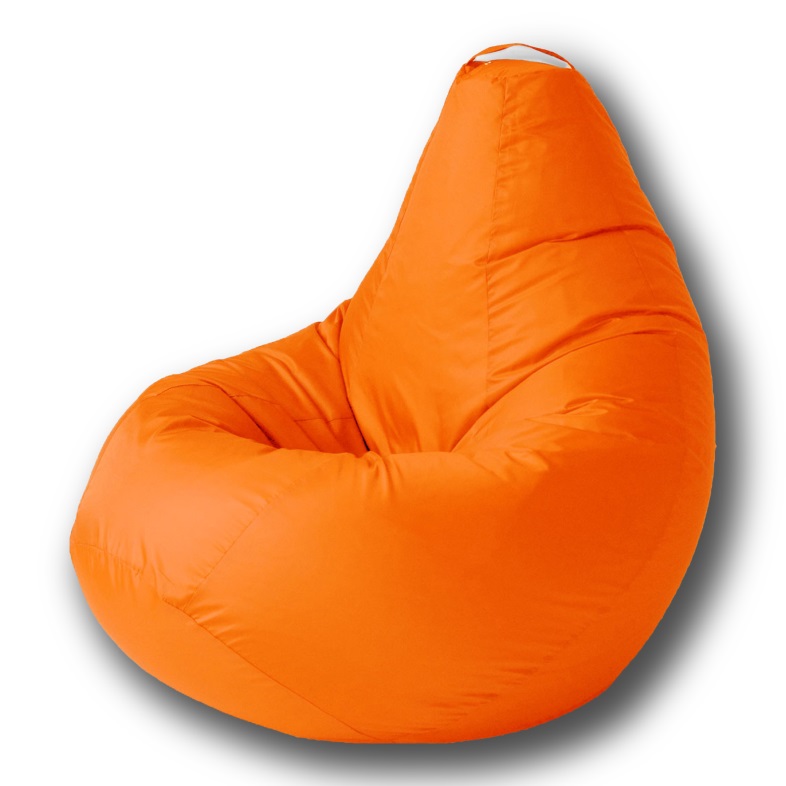 Кресло служит для релаксации и снятия напряжения у детей, оказывает благотворное сенсорное воздействие, создает положительный психо-эмоциональный 
фон.
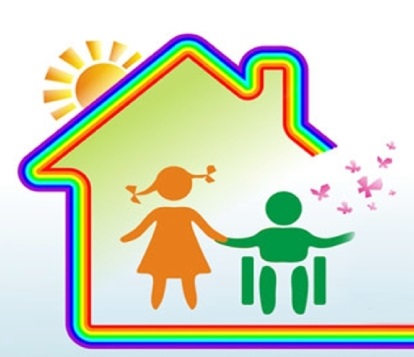 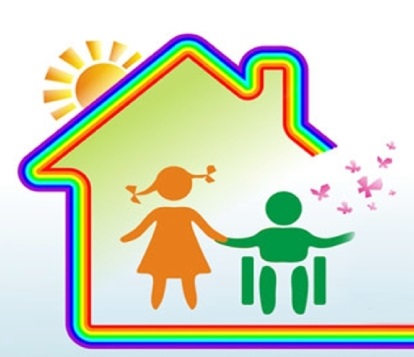 Лестничный
 подъёмник
Техническое  средство социальной реабилитации людей с ограничением жизнедеятельности.Подъёмник «ПУМА-УНИ-130» предназначен для преодоления лестниц человеком с ограничением  жизнедеятельности,  
находящимся в кресле-коляске, при управлении подъёмником лицом, сопровождающим пользователя.«ПУМА» - это автономное мобильное средство и 
вы можете  применять его везде на лестничных маршах.
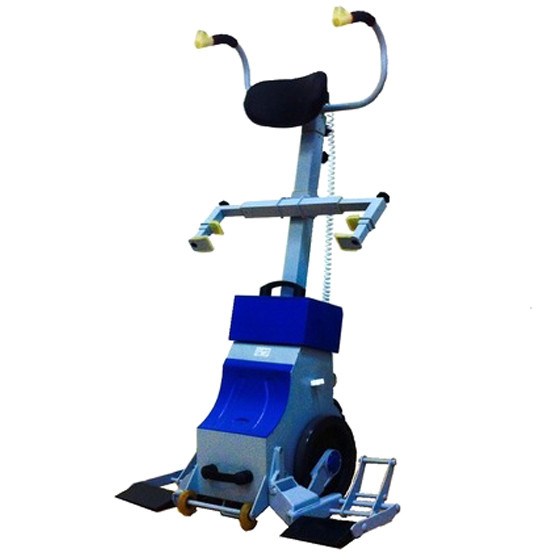 Видеоувеличитель портативный
Увеличитель представляет собой портативное устройство со встроенным дисплеем предназначенное для людей с ослабленным зрением.
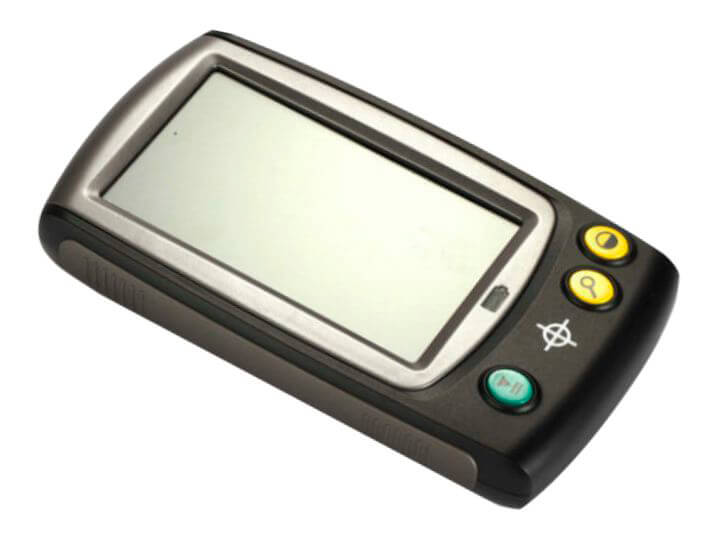 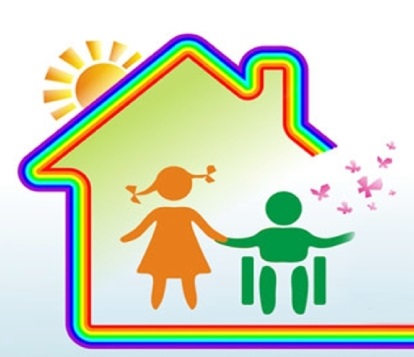 Ходунки для детей с ДЦП
Одним из наиболее действенных методов обучения детей с ДЦП нормальной ходьбе считается применение ортопедических ходунков.
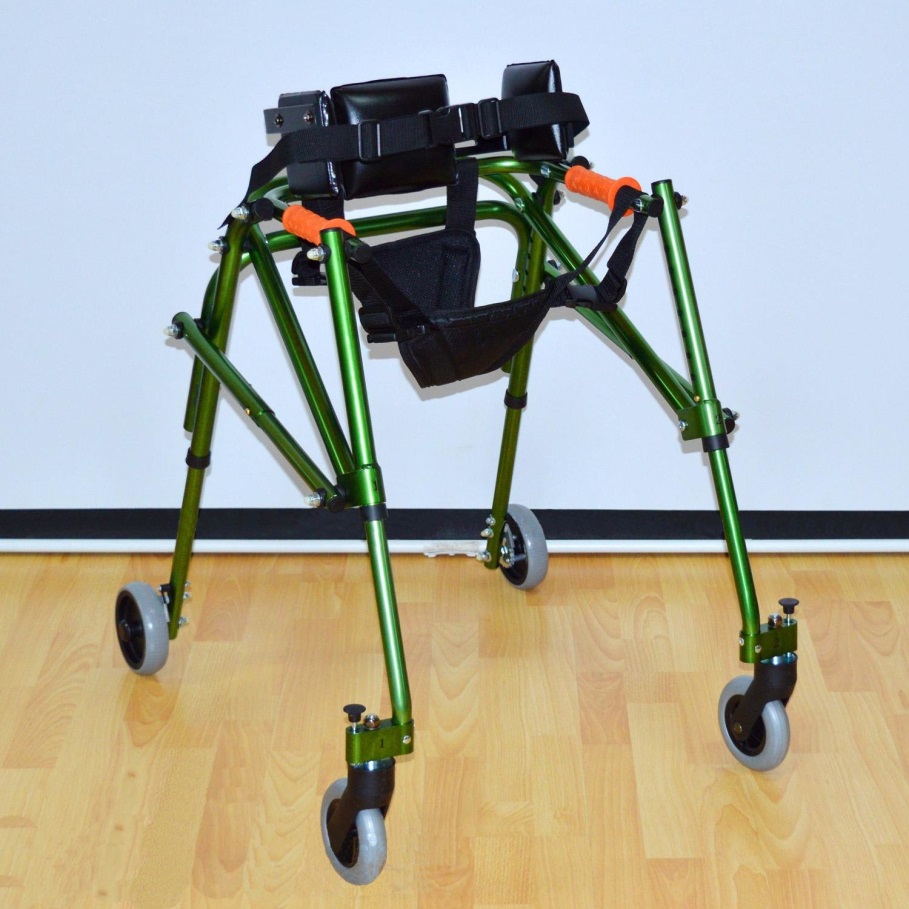 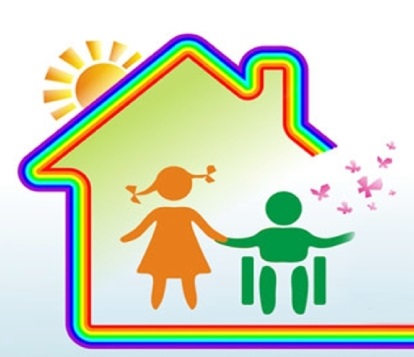 Функциональное кресло 
на колесиках для
 детей с ДЦП
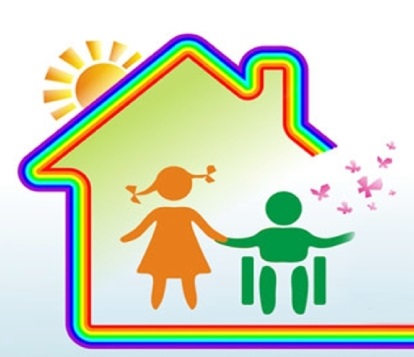 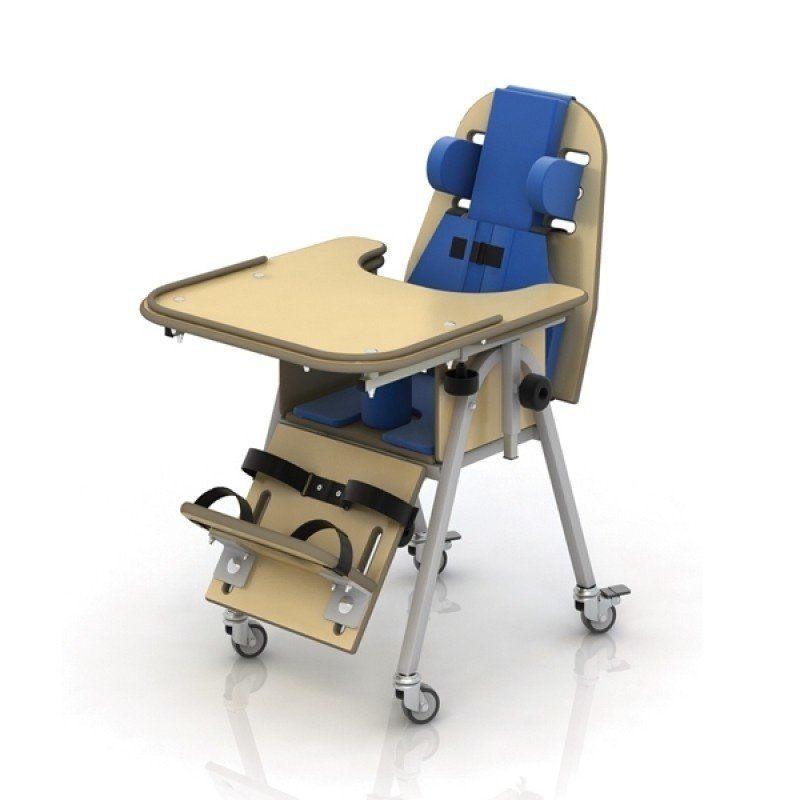 Кресло позволяет тренировать процесс удержания головы в вертикальном положении, формировать правильную осанку, а также обеспечивает подавление патологических рефлексов. 
Также в комплект входит съемный столик, который может быть использован для различных игр и занятий, а также для приема пищи.
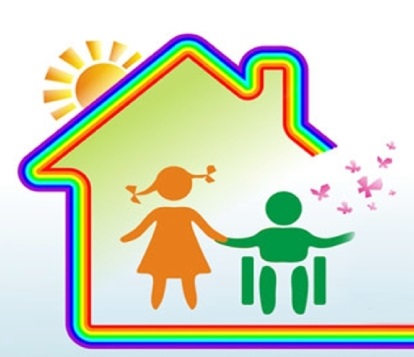 ФМ система для
 слабослышащих детей
Это беспроводное устройство для усиления звука в помещениях любой площади или на открытом воздухе. В шумной обстановке или в иных специфических условиях (например, эхо или преграды перед источником звука) понимание речи будет осложнено для любого человека, а для людей с нарушениями функции органов слуха - вдвойне. Помехи мешают звуковому сигналу попадать слуховые импланты или аппараты, делают его менее четким и качественным. Особенность FM-системы в том, что сигнал может проходить сквозь любые объекты или распространяться на открытом воздухе.
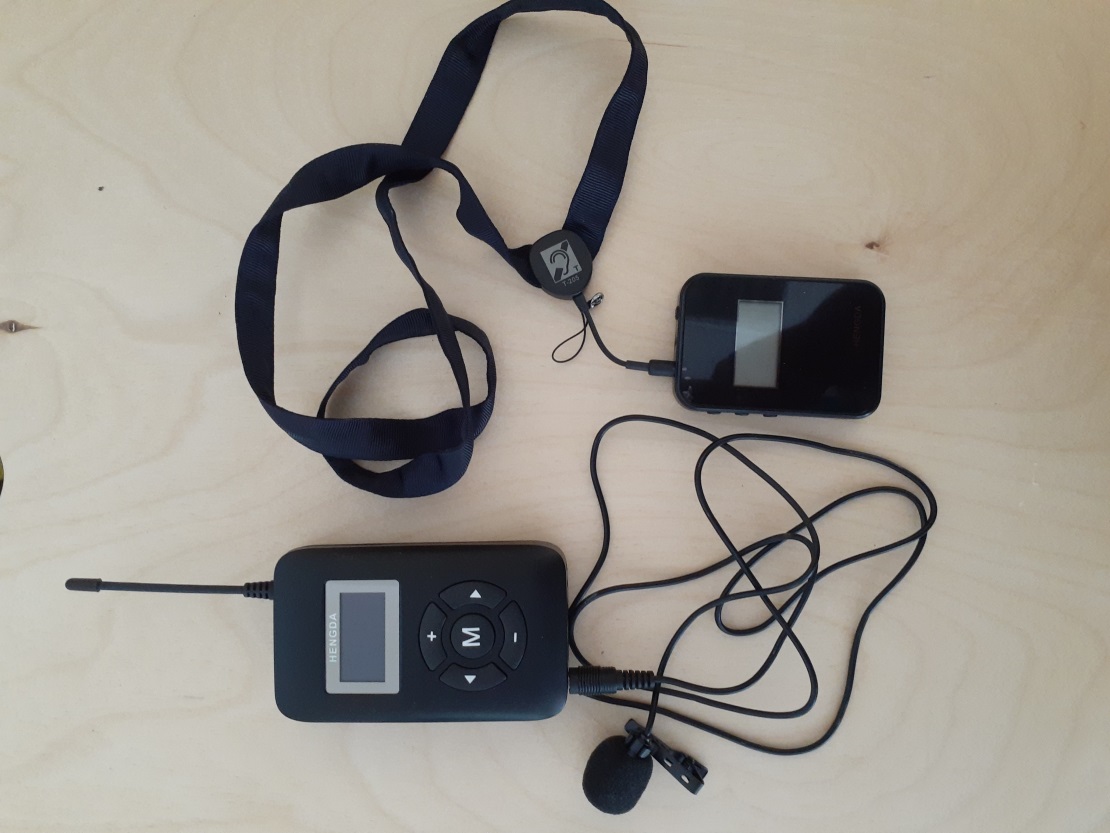